The Wadden Sea
[Speaker Notes: Hello…]
Our topics:
Facts about the Wadden Sea (Kjell)
Animals in the sea (Tom)
Ressources (together)
[Speaker Notes: 1 Kjell
2 Tom
3 Tom]
Facts about  the Wadden Sea
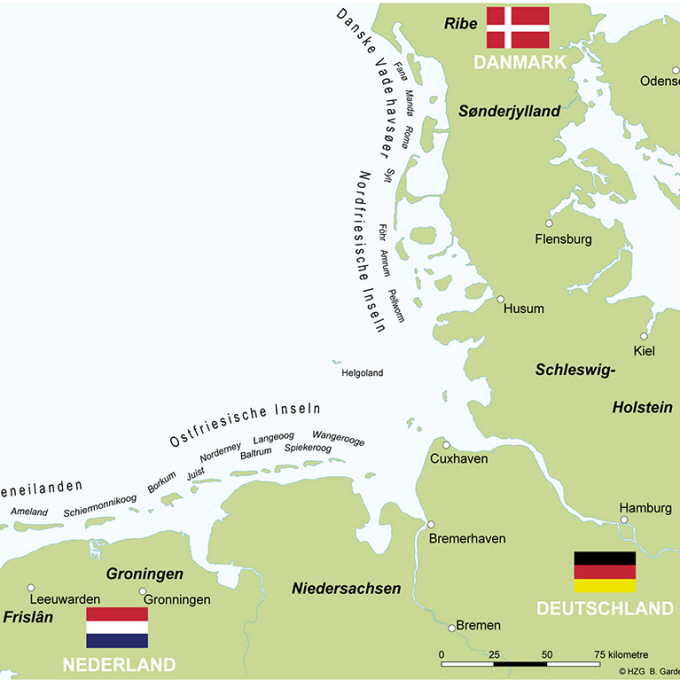 The Wadden Sea size is over 9000 sqkm large

The Sea is stromgly influenced by the tide 

Is bordered by Denmark, Netherlands and Germany
The Sea is a Nationalpark and a world heritage side
[Speaker Notes: Kjell]
Animals in the Wadden Sea
10 main groups of animals 
> is an important living space for them.
[Speaker Notes: Tom]
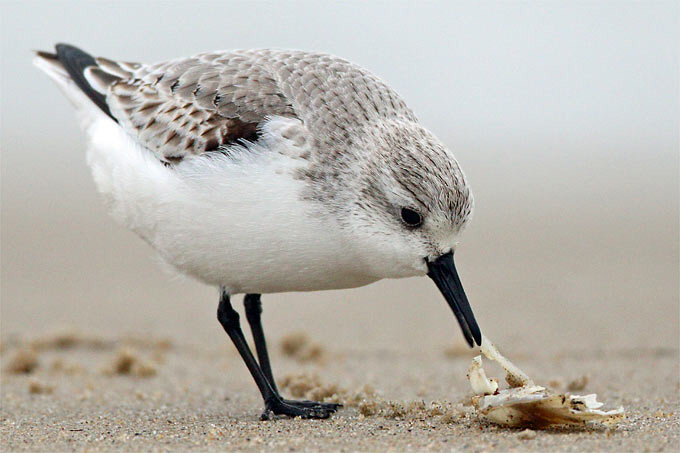 Recources in the sea
Wind 
Oil
Gas
Food 
Trading
Tourism 
Water 
Salt
[Speaker Notes: 1. T
2. K
3. T
4. K
5. K
6. T
7. T
8. K]
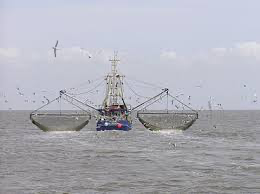 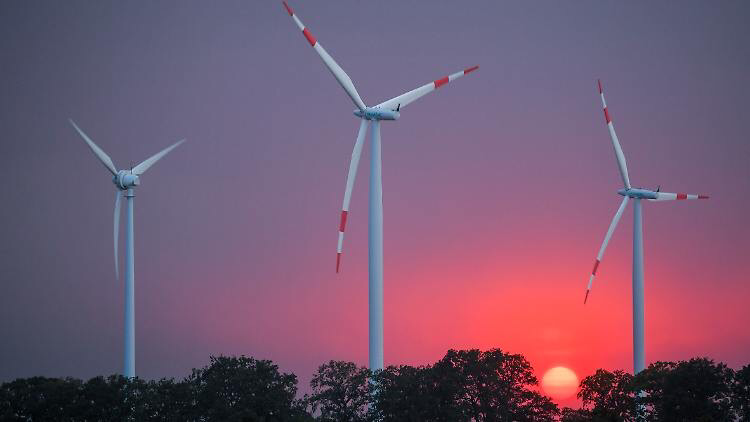 Thanks for your time
[Speaker Notes: Tom]